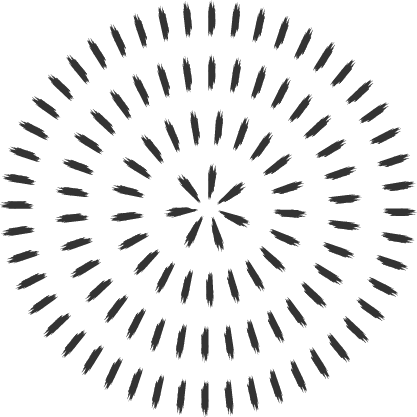 Equipped for ServitudeEph. 2:8-10
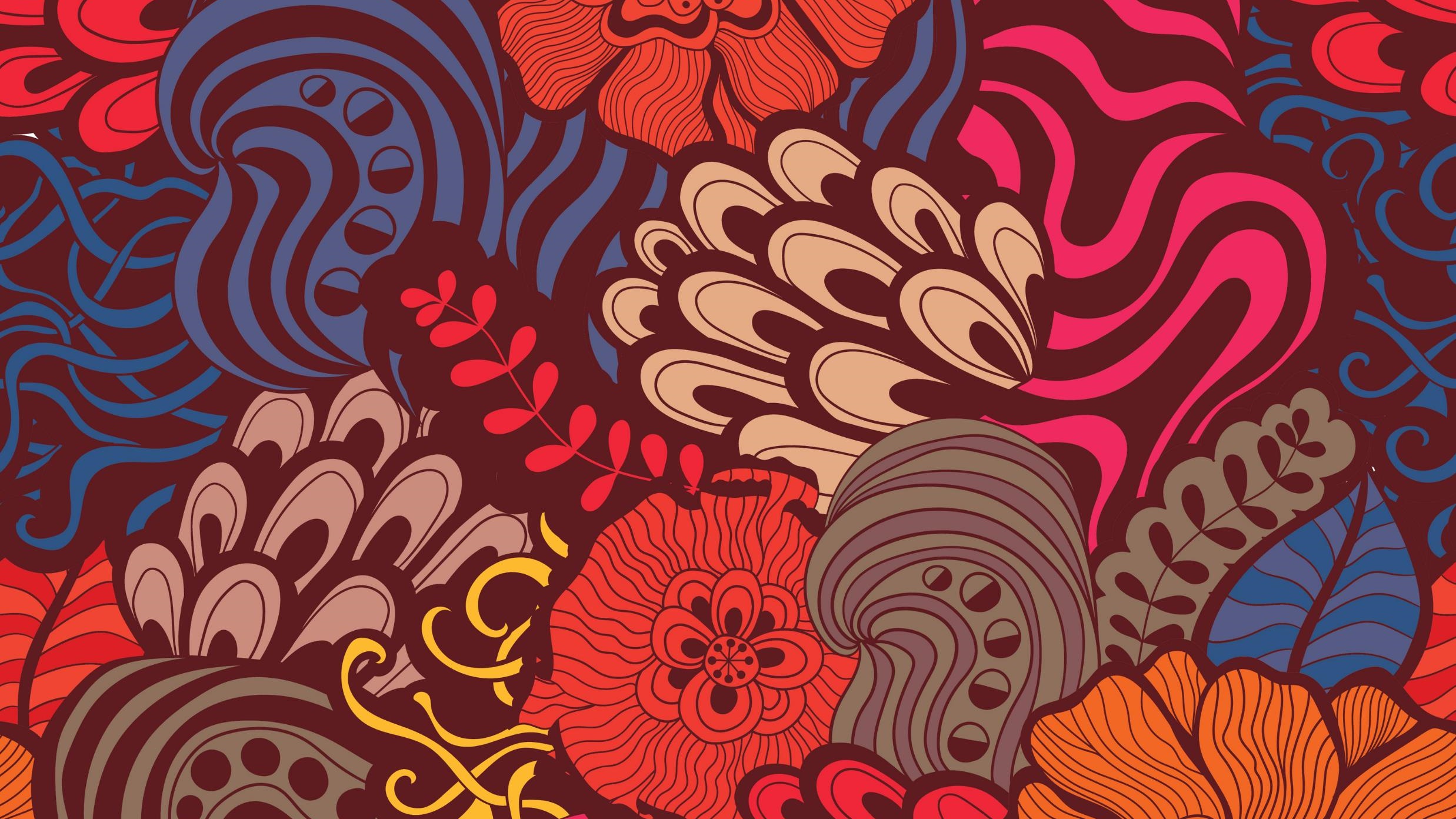 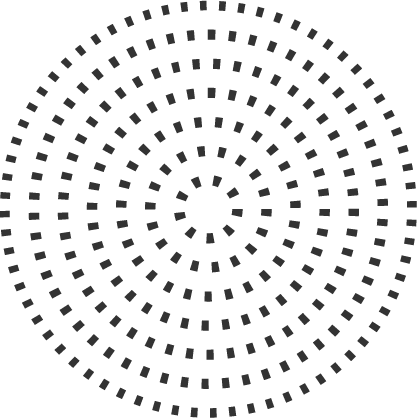 Christians, God’s Servants
Matt. 5:16, “Let your light so shine before men, that they may see your good works and glorify your Father in heaven.”  
Two Observation for my experience: 
1.Most Christians love to serve and aid others but often do not know how or where to start. 
2.Some Christians are comforted in the collective works of the local church and haven’t taken on individual personal responsibility.
Equipped for Servitude
1. There needs to be a willingness to serve others despite our lack (2 Cor. 8:1-5)
	The attitude of the Macedonians (vv. 2 abundance of Joy)
		-willingness and commitment (vv.5)
Matt. 14:13-21; “We have here only five loaves and two fish.”
Where is your focus?
Equipped for Servitude
2. There will always be opportunities to do good to all (Gal. 6:8-10).
- Paul uses the illustration of sowing and reaping (vv.8); participating in good works is sowing in the Spirit; hence, we are not to become weary because there is great reward in our spiritual sowing (vv.9, do not lose heart!)
Opportunities: 
Gen. 2:15 (God prepare an opportunity for Adam; 2 Thess. 3:6-10)
2 Kings 4:1-7 (Elisha gave instructions to a widow on how to pay her debtor) 
The most significant way to help an individual is by aiding them to help themselves.
Equipped for Servitude
3.We must check our motivations (Matt. 6:1-4, “Take heed that you do not do your charitable deeds before men, to be seen by them.”
Doing the right things for the wrong reasons isn’t beneficial.
1 Cor. 13:3
Gal. 5:13-14, our motivation is love!
Equipped for Servitude
4.Our good works have more influence than we will possibly even know (Acts 9:36, 39-41)
What we do in this life will vibrate on the chords of eternity
Rev. 14:13, the Lords knows and will remember our works.